PIA 3395
Development studies
Decentralized Governance, NGOs and Civil Society
Week Eleven
Historical Patterns of Control: AT ISSUE is the Location of ultimate power

	Definition of Power: the authoritative allocation of values

					David Easton
Decentralized Governance
“What do I Know?”
Michel de Montaigne (1533-1592)
TYPES OF INTER-GOVERNMENTAL RELATIONS
Fundamental Issue
Power lies with the sub-units
 
U.S. Articles of Confederation

European Union

Mercesor

ASEAN

Southern African Development Council (SADC)

Economic Council of West African States (ECOWAS)
Confederation and loose confederal relationships
Articles of Confederation
Some power lies with the National Unit
 
Some power lies with lower units Federalism
 
Can transfer additional authority back to the sub-units but not take power away from the federated governments
Federal Relationship
This is the key Distinction:	
 
	1.  Lower units cannot break away from the National 
	Unit
	
	2.  National Unit cannot take power away from the lower units
Federal Relationship Two
Iraq?
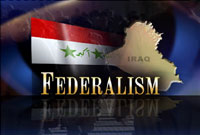 Layer Cake vs. Marble Cake
Examples:	

		USA
		Mexico
		Canada
		Germany - Federal Republic
		Nigeria
		Brazil
		India
		Russian Federation
		Austria
		Switzerland
Federal Relationships Three
All power ultimately lies at the national level

What power the local level has, is given to it by the national level

The power that the national unit has given to the local level can also be taken away from it
Unitary Systems
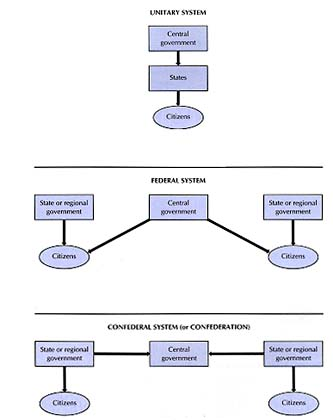 Examples:
	
 		United Kingdom
		France
		Denmark
		Costa Rica
		Thailand
		Kenya
		Ivory Coast
		South Africa?  (Unitary or Quasi-	Federal)
		Hungary
Unitary Systems Two
Forms of Decentralization
 
	
	
	Concept:  Transfer of authority to a lower level of government
 
	Primary Unit of Government:  Lowest level that carries a bureaucracy with it

	Subsidiarity- Transfer authority to the lowest level of government that can handle it (European Union)
Decentralization
“Subsidiarity” in Health Care
e.g. Budget and personnel authority to district, city and town councils (some times referred to as fiscal and administrative decentralization but really forms of devolution).
 
	Key- political power lies with lower level politicians

	Lower levels have capacity to determine and implement their decisions
Devolution:	Transfer to a non-Federal political body
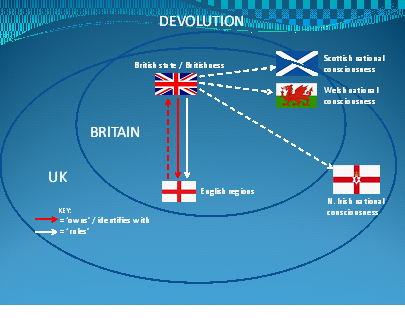 Proposed Devolution in U.K.
Transfer of authority to administrators at lower level within the administrative system 
 
		
		Functional
 
		Integrated Prefectoral
 
		Unintegrated Prefectoral
Deconcentration
Functional
Home Affairs
Local Govt.
Public Works
Agriculture
Education
Labor
Council
Public Works
Office
District Ag.
Office
District Ed.
Office
District
Labor
Office
Control Systems
Prefectoral – Integrated: The Hourglass
Interior
Local Govt.
Public Works
Agriculture
Education
Labor
District
Office
District Ag.
Office
District Ed.
Office
District
Labor
Office
Public Works
Office
Council/Chief
Prefectoral - Unintegrated
Interior
Local Govt.
Public Works
Agriculture
Education
Labor
Police
District
Office
Police
Council/
Chief
Public Works
Office
District Ag.
Office
District Ed.
Office
District
Labor
Office
Colonial District Commissioner
Delegation - Public Corporations or parastatals (AMTRAK)
 
	Privatization

	Program and Project Decentralization
Other Forms
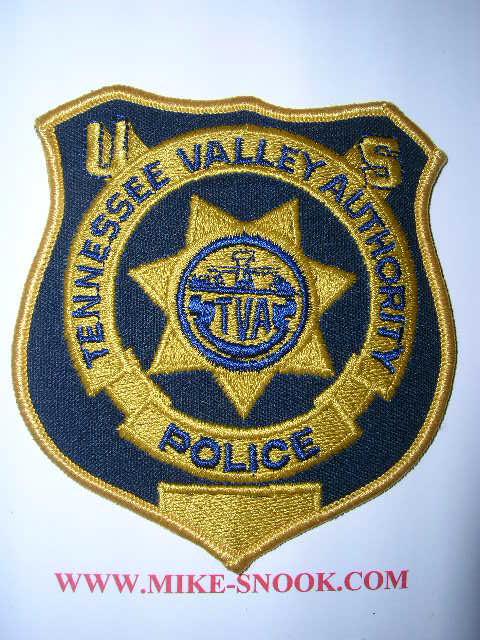 E.g. Focused activity - seed production (Green Revolution)
 
Agricultural experiments

Education- No Child Left Behind
Sectoral - By regular line or agency within a Ministry
Deconcentration or Transfer of authority to central level special unit
 
	E.g. Water, health or education projects or activities to subordinate admini-strative or council structures
 
		PAT Buses

		Board of Education
Use of Special Units
PAT of Pittsburgh (Allegheny County)
Sometimes called “Whole of Government” Approach

Obama’s Use of Task Forces
	Planning supervision


Overlapping committee memberships, e.g. Land Use Planning Committees
Inter-Ministerial/Departmental Committees or Units
Whole of Government Approach
Creation of field level Special Project Units with semi-autonomous status 
 
		E.g.A Range management project; or
 
	Integrated Rural Development - Most well known type of special project
					
	Special designated geographical areas
 
	Multitude of project activity in different sectors that may overlap or compliment.
Field Level Units
Extension Services
Networks of organizations, groups and individuals pursuing socio-economic interests
Governance and Civil Society: A Review
"Beyond the family but short of the state" (Hegel)
 
	"Human Rights, Basic Needs and the Stuff of Citizenship"  (Anonymous)  
 
	Issue- (First vs. Second  and Third generation Human Rights and Civil Society)
Various Definitions
Georg Wilhelm Friedrich Hegel August 27, 1770 – November 14, 1831)
The Nature of the Beast:
 


Non-Profits
 
Not for Profits
 
PVOs
 
CBOs
 
CSOs
Civics (South Africa)
 
Foundations
 
Associations
 
Interest Groups
 
Quangos
Types of Organizations
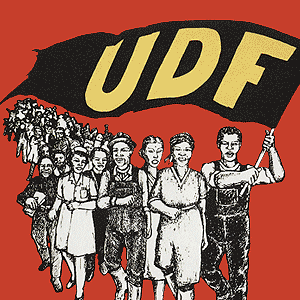 United Democratic Front
1. Usually excludes “for profits”-  issue of contractors
 
	2. Both International and Local
 
	3. Internationals are not universally loved
 
	4. Very often internationals are religious or charity based
 
	5. Focus has been primarily on relief than development or civil society goals
Five Caveats
1. Philanthropy
 
	2. Relief and Welfare Societies
 
	3. Public Service Contractors
 
	4. Populist based development agencies (national)
5. Grassroots associations (local or village based)
 
	6. Advocacy groups
 
	7.  Public Service Contractors
Types of “Development” NGOs
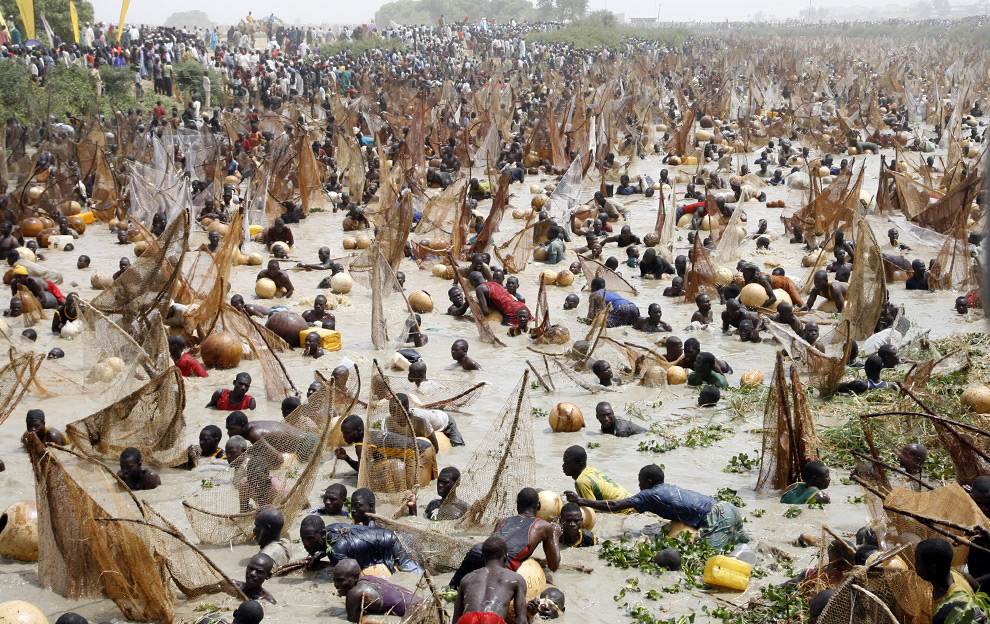 Giving Fish or Teaching Fishing
Disaster- Humanitarian Assistance
 
		War, Drought, Agricultural Failure

		Focus on Rural Areas

		Some Have partly shifted to 	Developments
Traditional Focus
“Herbert Hoover's food relief efforts during World War I saved between 15 and 20 million European children”
1.  Links with poor
 
2.  Image of populism
 
3.  Cost-effective- small but efficient
 
4.  Innovative
 
5.  Staff loyalty and commitment
NGOs-  Areas of perceived advantage
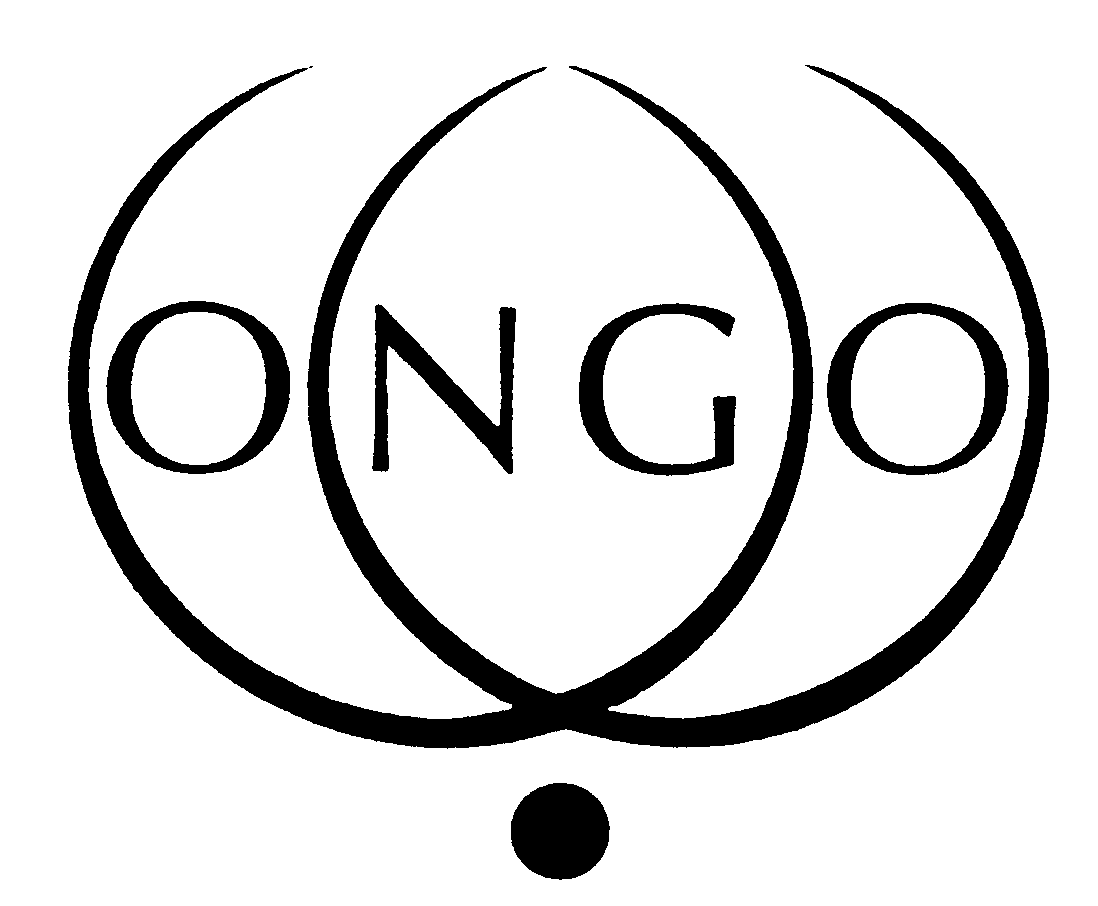 1.  Lack of local legitimacy
 
2.  Donor driven
 
3.  Inefficiency
 
4.  Amateurism- leadership and continuity problems
 
5.  Staffing problems
 
6.  Self-serving- own objectives:  Faith Based
7. Fixation on projects-  problems of replication
 
8.  Lack of perceived accountability
 
9.  Learning problems/lack of institutional memory
 
10.Tensions with government institutions-  Politically threatening
 
11.  Ties with existing local elites
 
12.  Inability of humanitarian organizations to transfer to new development orientation
International Humanitarian NGOs- Weaknesses
1.  Madison and Democracy:
 
		a.  The problem with majorities
 
		b.  Tyranny
 
		c.  Factions
NGOs, Local Government, Civil Society and Democracy: A Review
a.  Populism
 
b.  Minority rights
 
c.  Shifting majorities
 
d.  Problem with Plebiscites
2. Direct Democracy vs. Representative Democracy
a. Interest Group Liberalism
 
b. Problem of zero-sum game
 
c. Civil Society as organizational not individual or the mass
 
d. The need for apathy
 
e. Institutional structures:  Checks and balances
 
f. Constitutional vs. social stability
3.  Polyarchy Needs
Where do we go from here?
4.  Democracy focuses on:
a. Governance
 
b. Local Government 
 
c. Civil Society

 
Unpaid Non-Political Advertisement:

PIA 2528- GOVERNANCE, LOCAL GOVERNMENT AND CIVIL SOCIETY IN ASIA, LATIN AMERICA, EASTERN EUROPE AND AFRICA